Земельный участок по адресу: г. Пермь, Ленинский район, ул. Максима Горького, 10
Кадастровый номер участка – 59:01:4410042:548
Площадь земельного участка – 1341 кв.м.
Форма собственности – муниципальная, земельный участок свободен, строений нет;
Площадка расположена в центральном районе, микрорайон Шпагинский;
Окружение площадки – на расстоянии 200 м театр оперы и балета,  административные здания,  жилые дома, на расстоянии 100 м Пермский институт  железнодорожного транспорта и Пермское государственное хореографическое училище, памятники архитектуры;  
Градостроительный регламент – зона обслуживания и деловой активности городского центра (Ц- 1);
Вид разрешенного использования – многоквартирные  дома разных типов со встроенными помещениями нежилого назначения на нижних этажах;
Площадка расположена в центральном планировочном районе города;  
Хорошая транспортная доступность: городская электричка, трамвай, остановка автобусов №№2,3 рядом.
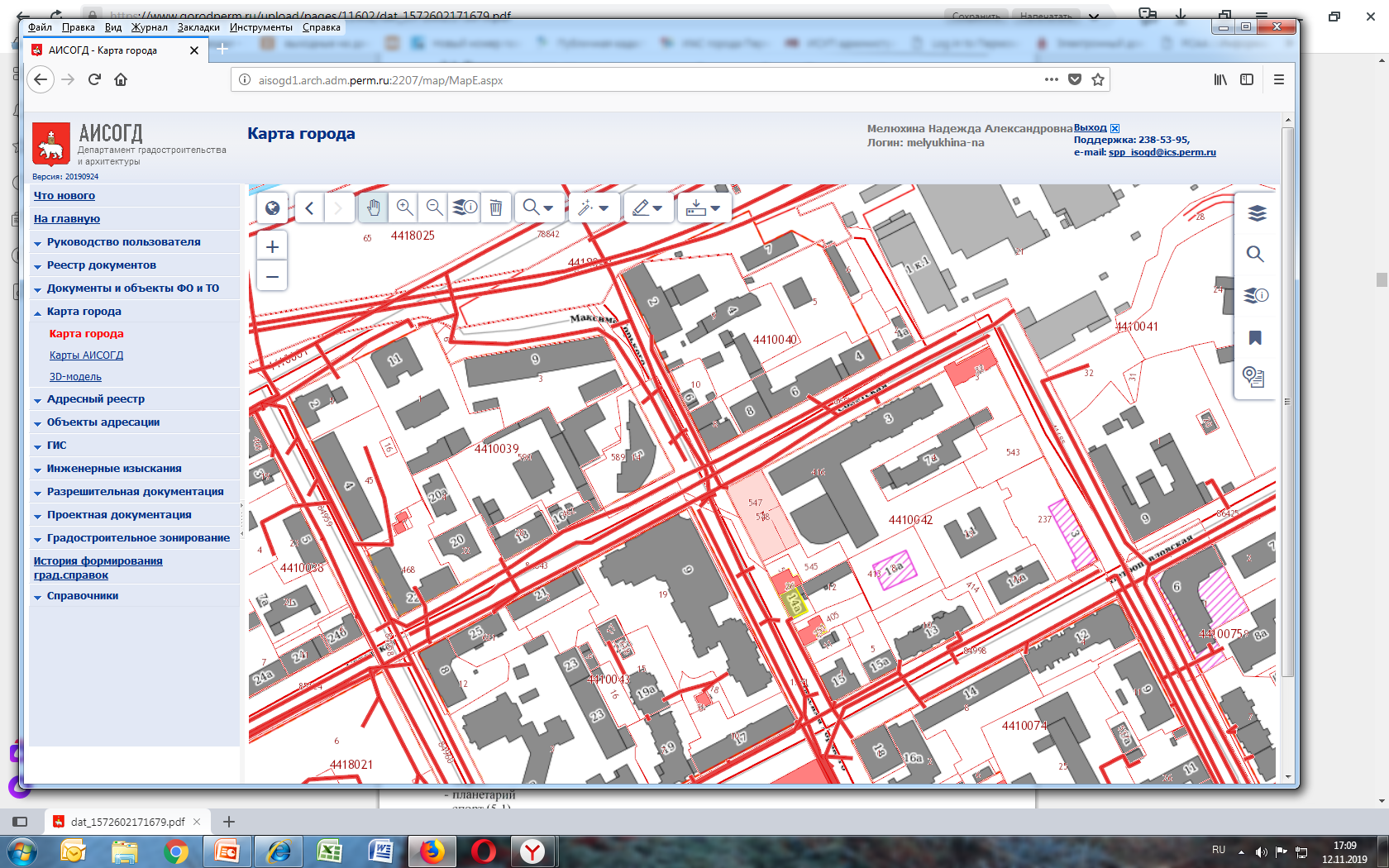 Технические условия подключения
Водоснабжение – возможность подключения с планируемым объемом 35 куб. м/сут имеется,
 Водоотведение – возможность подключения с планируемым объемом 35 куб. м/сут имеется;
 Электроснабжение – возможность подключения предполагаемой мощности 475 кВт имеется;
 Теплоснабжение – возможность подключения с тепловой нагрузкой 1,0 Гкал/час имеется;
 Газоснабжение – возможность подключения к существующим сетям имеется.